Коммерческое предложение по аренде центра логистики с холодильным комплексом ГКОРУП «Облторгсоюз»
Холодильный комплексг. Гомель, ул. Могилевская, 1а
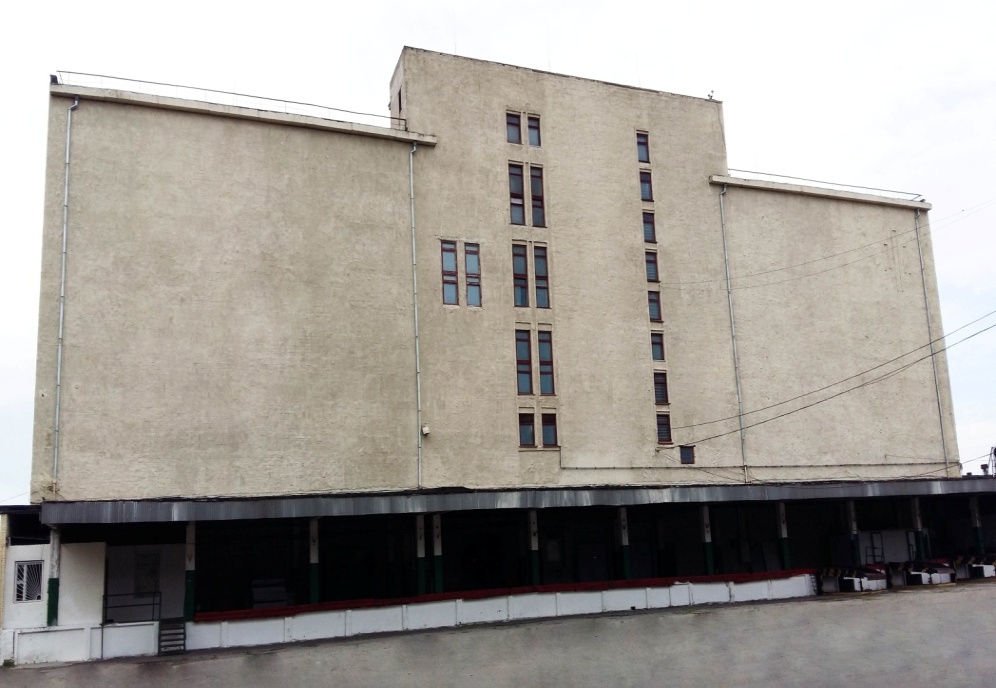 Площадь 16053,1 кв.м.
Выезд на трассы международного назначения М5, Е271
Автомобильная рампа
Одновременная разгрузка/погрузка 10 фур
Гидравлические подъемники
Закрытая железнодорожная рампа
Одновременная разгрузка/погрузка до 10 вагонов
Грузовые лифты
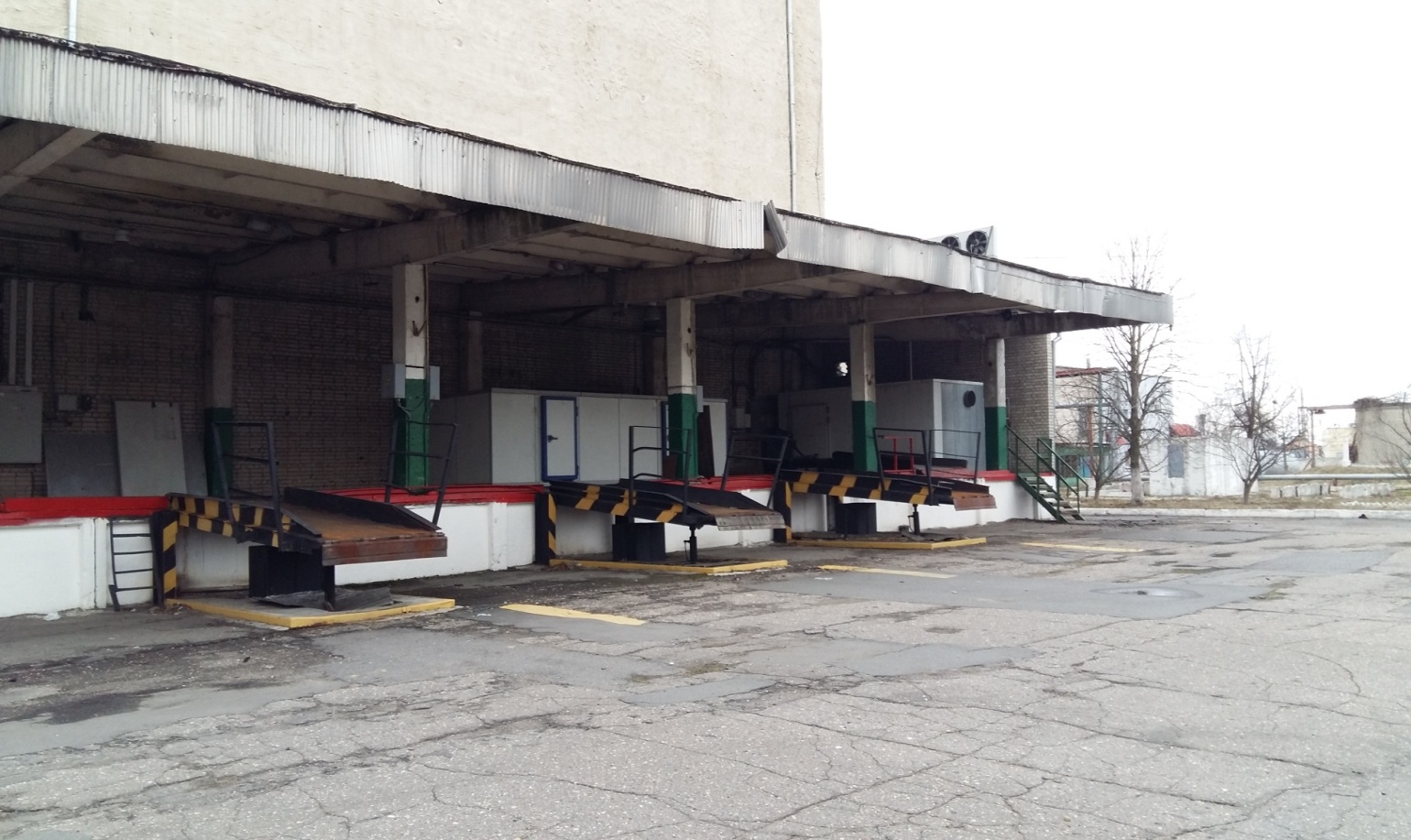 ГКОРУП "Облторгсоюз"
Расположение
Холодильный комплекс расположен в Железнодорожном районе г. Гомеля, в  100 м от выезда на трассы международного назначения М5, Е271, в 5 километрах от центра города 
Территория комплекса располагает бесплатной стоянкой на 100 машиномест
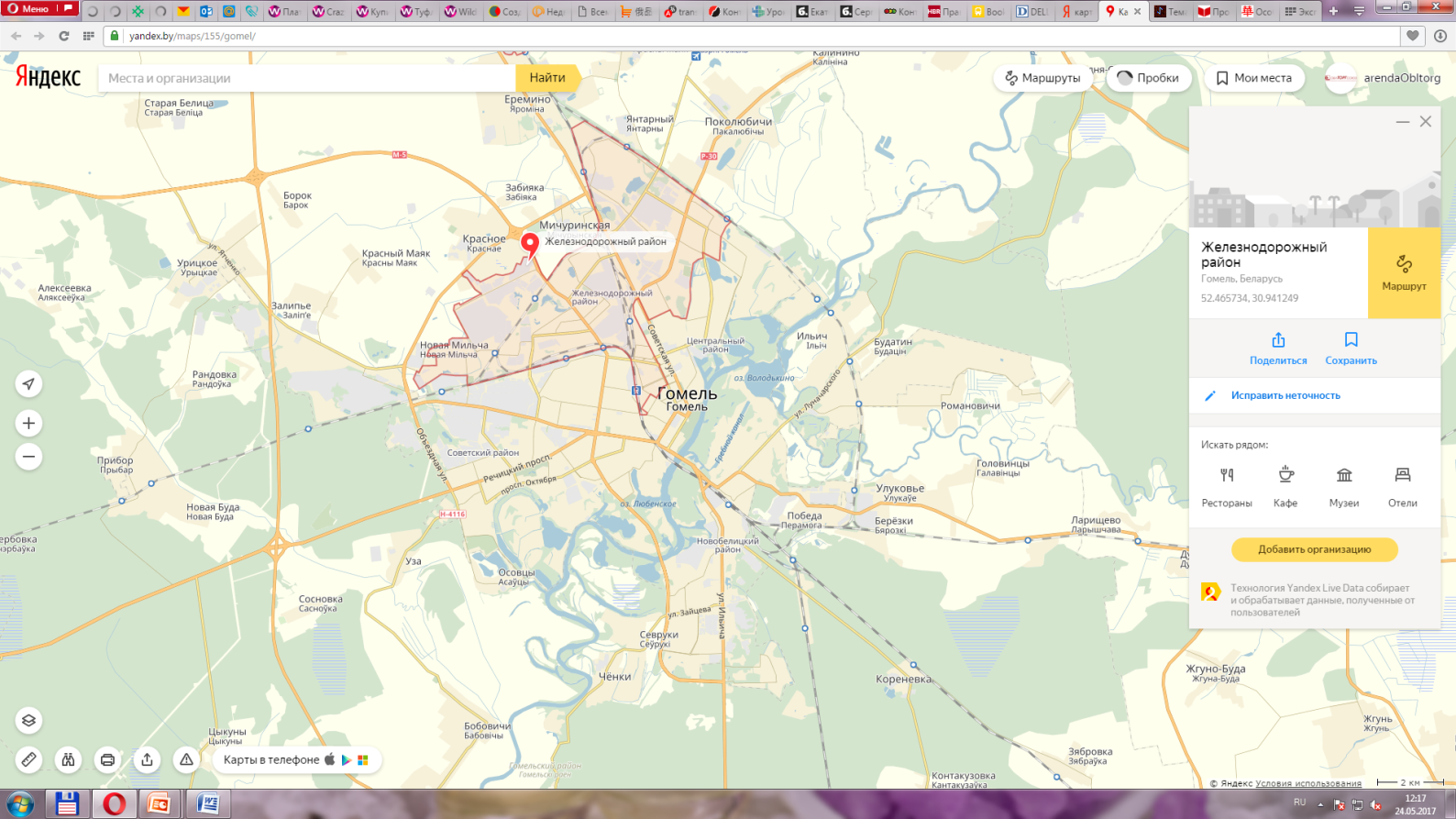 ГКОРУП "Облторгсоюз"
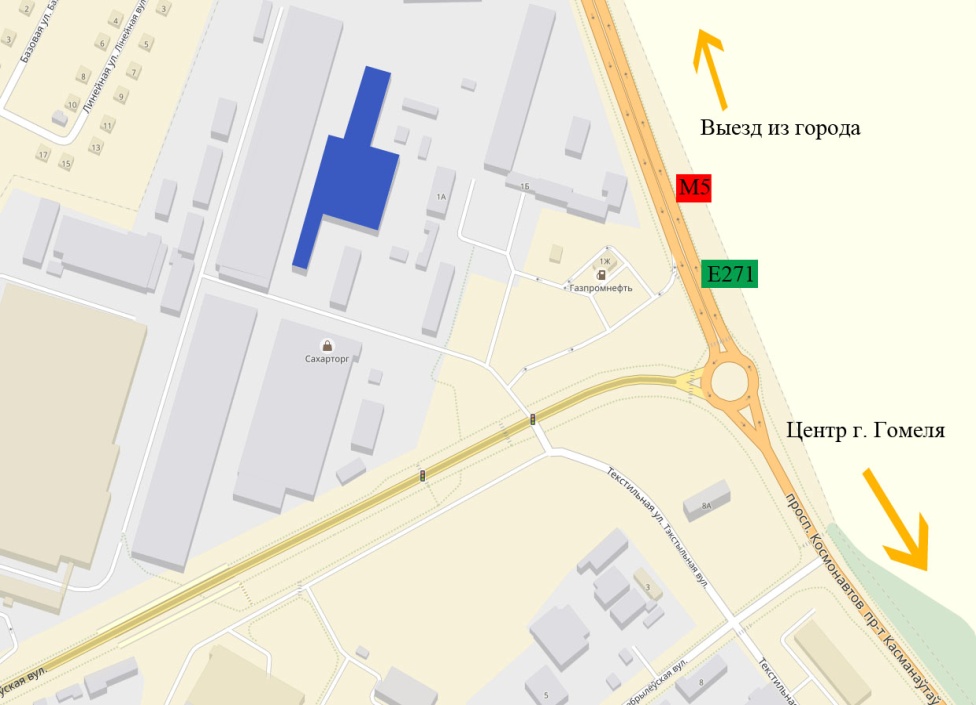 Холодильный комплекс
ГКОРУП "Облторгсоюз"
Камеры холодильного комплекса
Количество камер 33 ед., в т.ч.: 
6 ед. – 2152,3 м2  – ʈ⁰C - от 0 ⁰C до +5 ⁰C
11 ед. – 4004,7 м2  – ʈ⁰C - от 0 ⁰C до -20 ⁰C
1 ед. – 87,3 м2  – ʈ⁰C - от 0 ⁰C до -30 ⁰C (камера шоковой заморозки)
15 ед. – 3905,2 м2  – ʈ⁰C - неохлаждаемые
Площадь 10 149,5 м2
Вместимость более 10 000 тонн
Высота потолков  4-6 м
Температурный режим от -30 до +5 ⁰С
Площадь земельного участка 2 га
Площадь застройки 0,75 га
ГКОРУП "Облторгсоюз"
Возможности использования Холодильного комплекса
ГКОРУП "Облторгсоюз"
Холодильный комплекс1 этаж
Количество камер 11 ед., в т.ч. :
         1 ед. – ʈ⁰C - от 0 ⁰C до -30 ⁰C                                                                                                                                     (камера шоковой заморозки)
         10 ед. - неохлаждаемые
Площадь 1 этажа 5 581,7 кв.м., в т.ч.             камеры 1 841,4 кв.м.                               места общего пользования 3 740,3 кв.м.

Емкость камер:                                     тонн   1070,0                                                                                                                               м.куб.  7 365,8
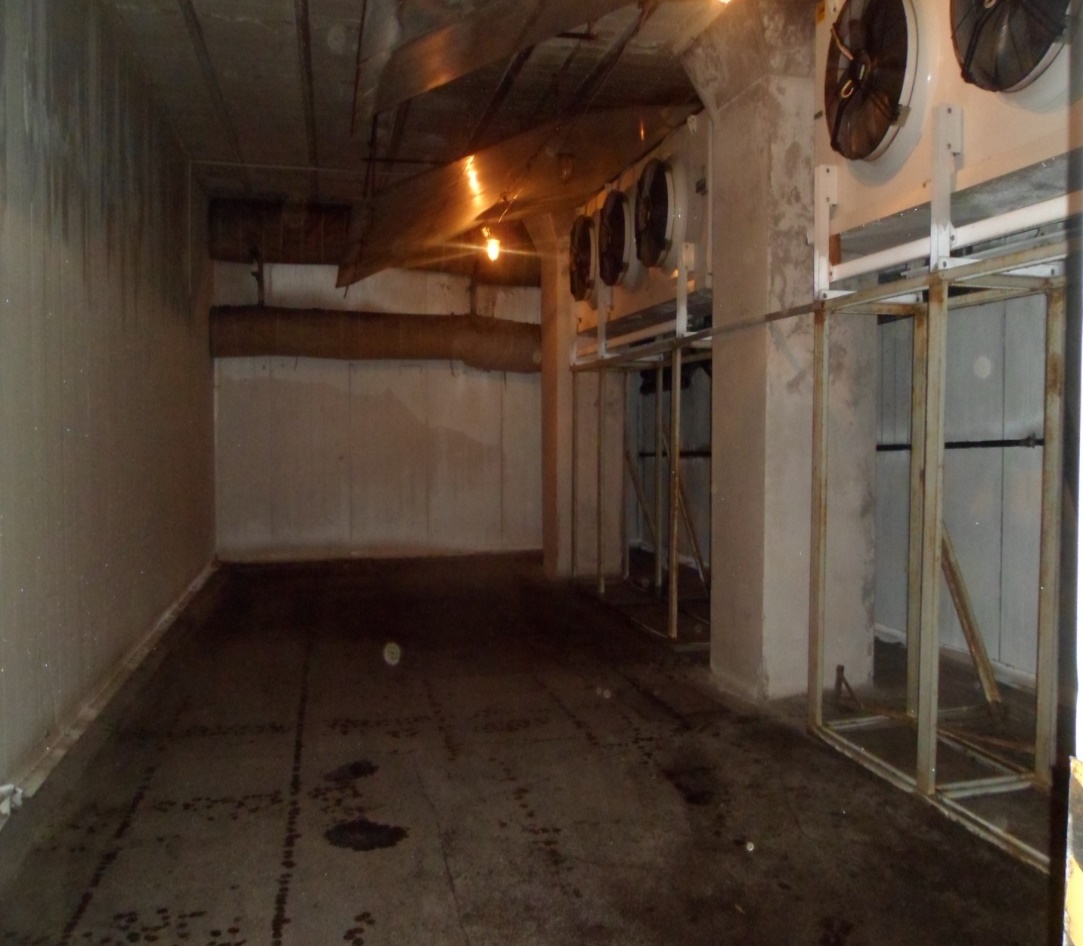 ГКОРУП "Облторгсоюз"
Схема 1-го этажа
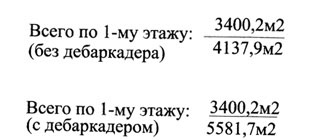 ГКОРУП "Облторгсоюз"
Охлаждающие камеры
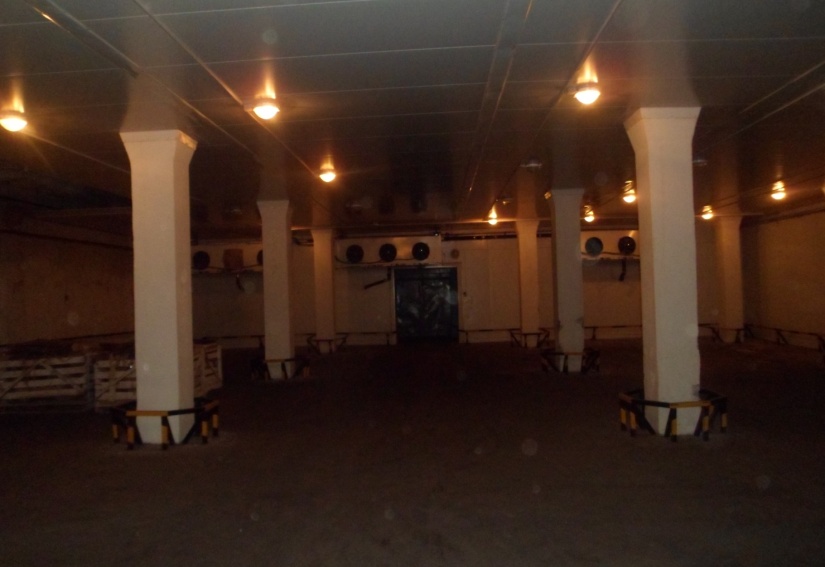 ГКОРУП "Облторгсоюз"
Охлаждающие камеры
ГКОРУП "Облторгсоюз"
Охлаждающие камеры
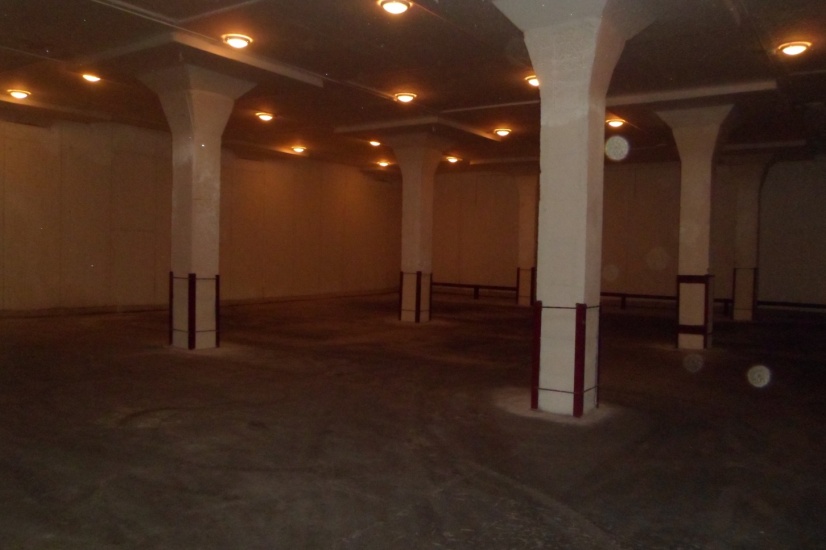 ГКОРУП "Облторгсоюз"
Холодильный комплекс2 этаж
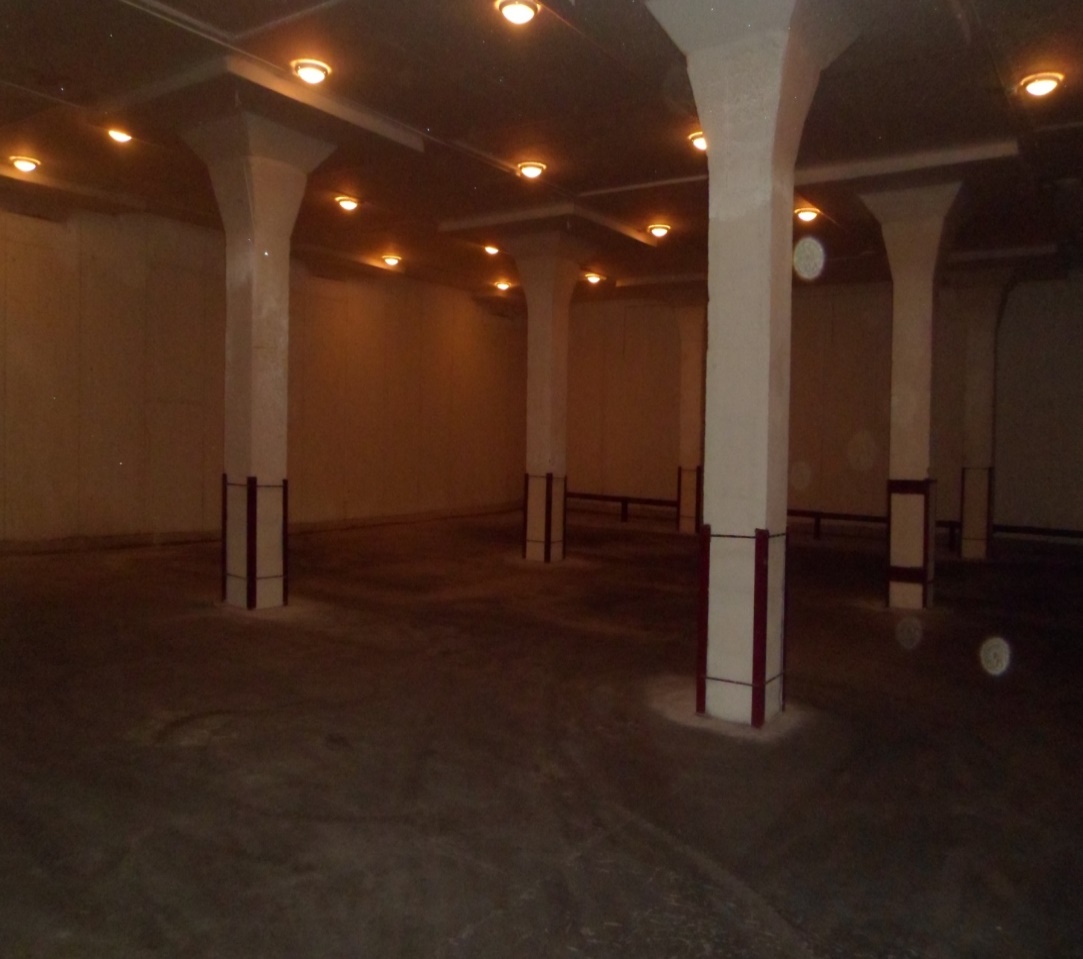 Количество камер 6 ед. низкотемпературные 6 ед. (0˚-18˚)

Площадь 2 этажа 2 383,0 кв.м., в т.ч.             камеры 1890,0 кв.м.                               места общего пользования 493,0 кв.м.

Емкость камер:                                     тонн   1 380,0                                                                                                                               м.куб.  7 560,0
ГКОРУП "Облторгсоюз"
Схема 2-го этажа
ГКОРУП "Облторгсоюз"
Охлаждающие камеры
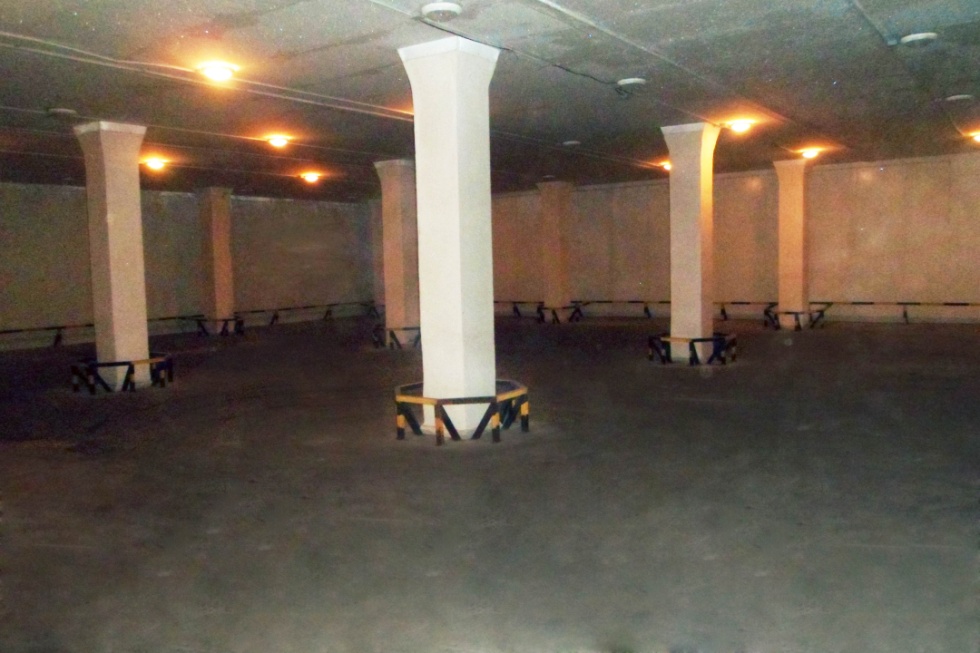 ГКОРУП "Облторгсоюз"
Охлаждающие камеры
ГКОРУП "Облторгсоюз"
Охлаждающие камеры
ГКОРУП "Облторгсоюз"
Холодильный комплекс3 этаж
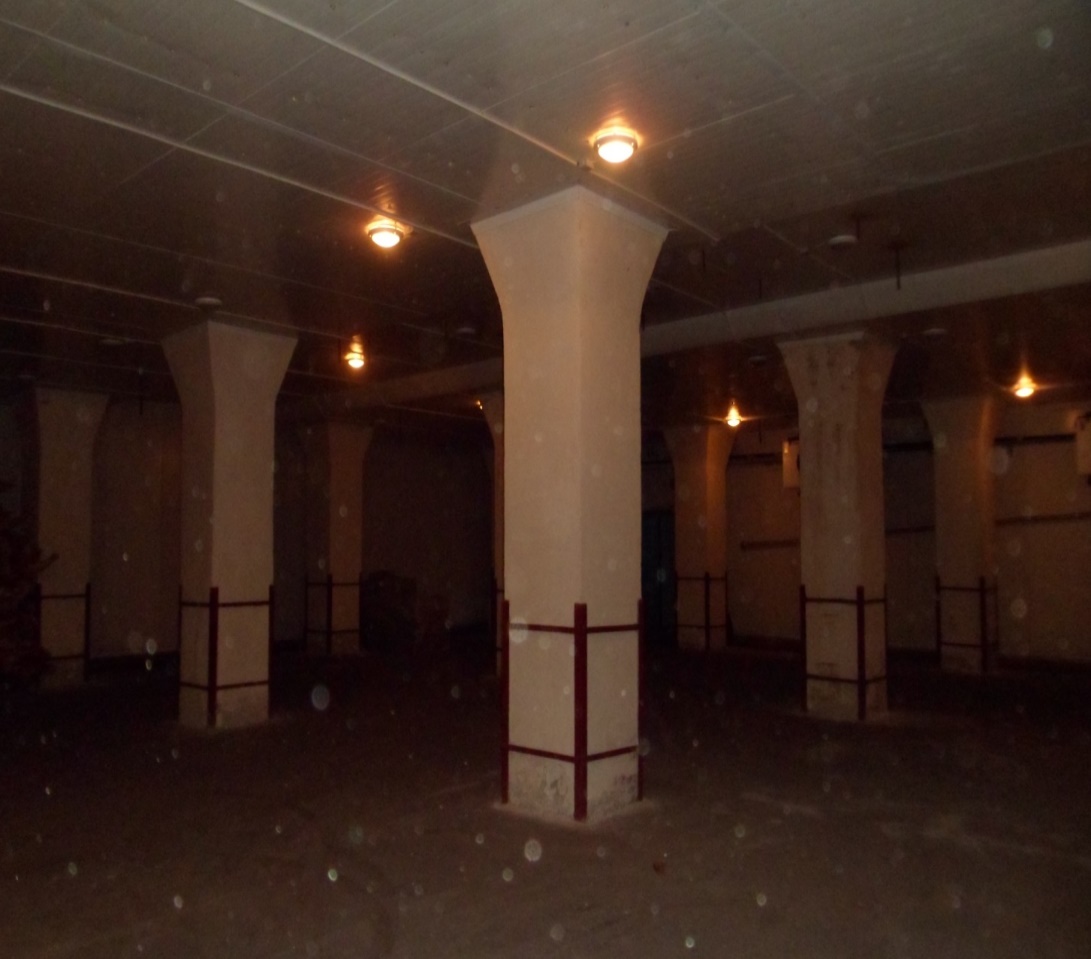 Количество камер 5 ед.                  низкотемпературные 5 ед. (0˚-18˚)

Площадь 3 этажа 2 454,9 кв.м., в т.ч.             камеры 2114,7 кв.м.                               места общего пользования 340,2 кв.м.

Емкость камер:                                     тонн    1 520,0                                                                                                                               м.куб.  8 458,8
ГКОРУП "Облторгсоюз"
Схема 3-го этажа
ГКОРУП "Облторгсоюз"
Не Охлаждающие камеры
ГКОРУП "Облторгсоюз"
Не Охлаждающие камеры
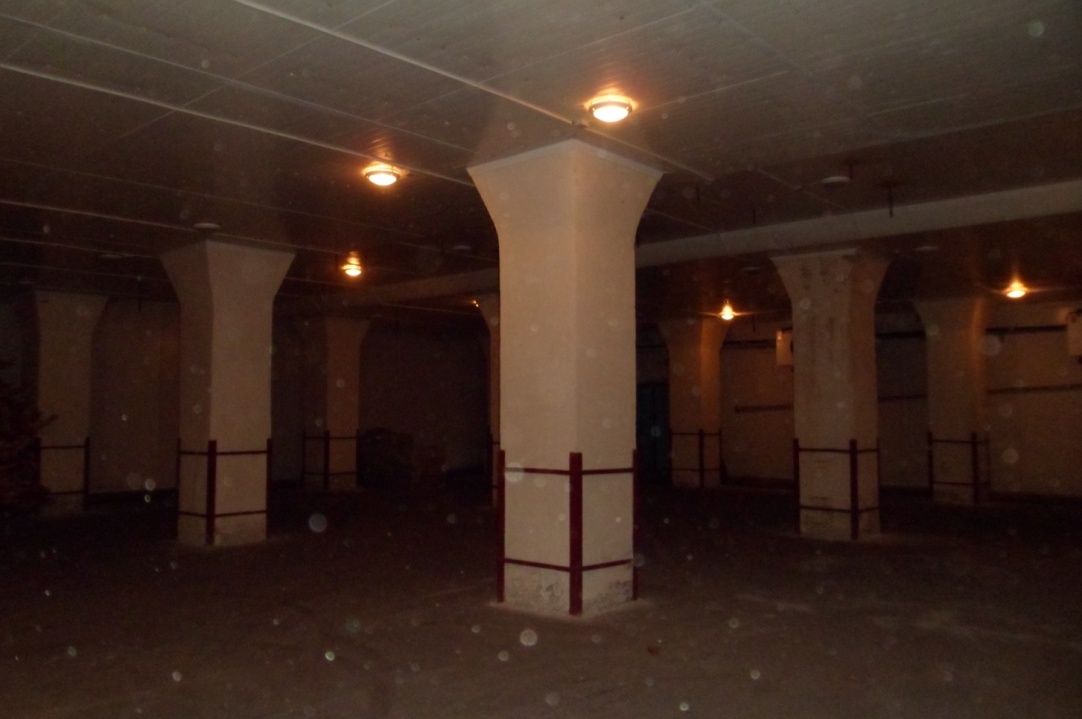 ГКОРУП "Облторгсоюз"
Холодильный комплекс4 этаж
Количество камер 6 ед.                  среднетемпературные 6 ед. (0˚+5˚)

Площадь 4 этажа 2 494,2 кв.м., в т.ч.             камеры 2 152,3 кв.м.                               места общего пользования 341,9 кв.м.

Емкость камер:                                     тонн    1 520,0                                                                                                                               м.куб.  8 609,2
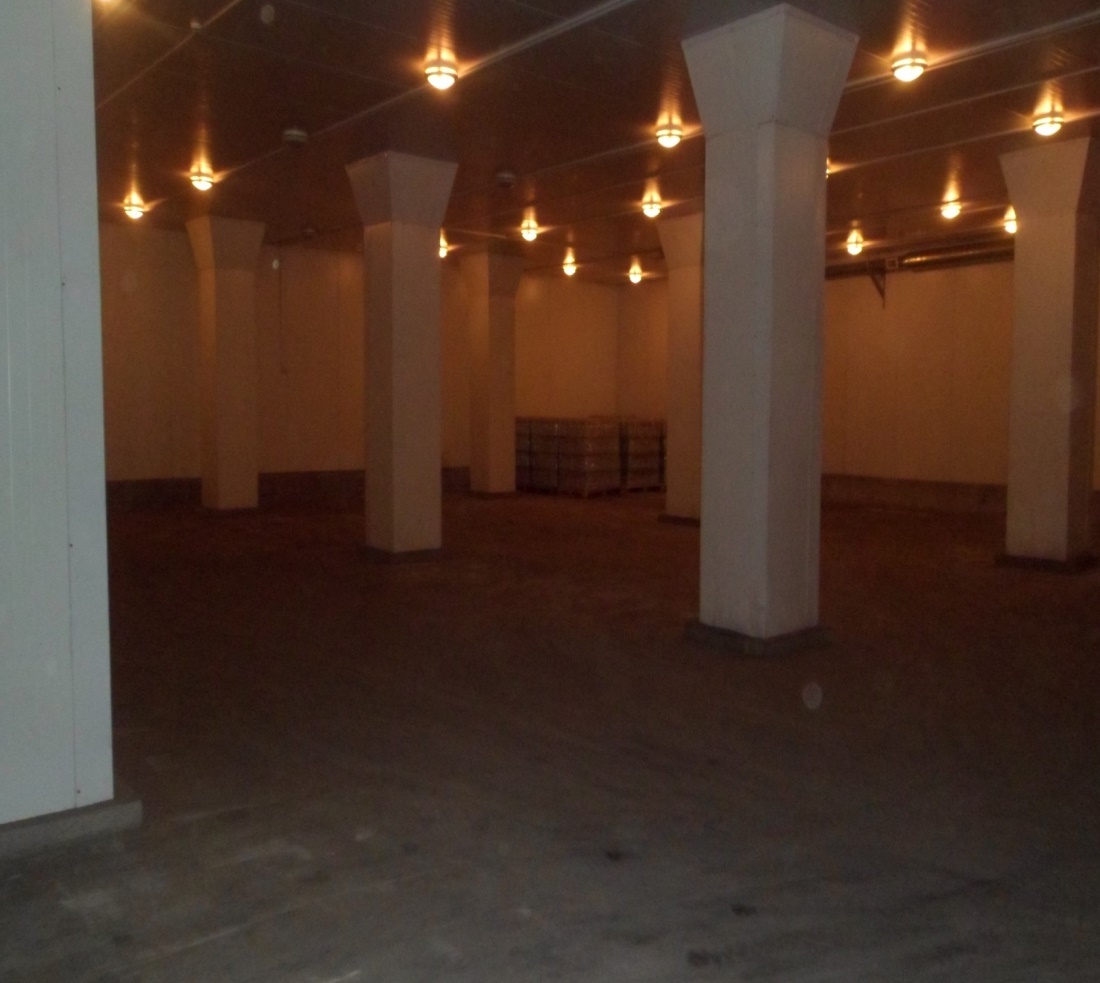 ГКОРУП "Облторгсоюз"
Схема 4-го этажа
ГКОРУП "Облторгсоюз"
Не Охлаждающие камеры
ГКОРУП "Облторгсоюз"
Не Охлаждающие камеры
ГКОРУП "Облторгсоюз"
Не Охлаждающие камеры
ГКОРУП "Облторгсоюз"
Холодильный комплекс5 этаж
Количество камер 5 ед.                  неохлаждаемые 5 ед. 

Площадь 5 этажа 2 535,1 кв.м., в т.ч.             камеры 2 151,0 кв.м.                               места общего пользования 384,1 кв.м.

Емкость камер:                                     тонн    1 490,0                                                                                                                               м.куб.  8 604,0
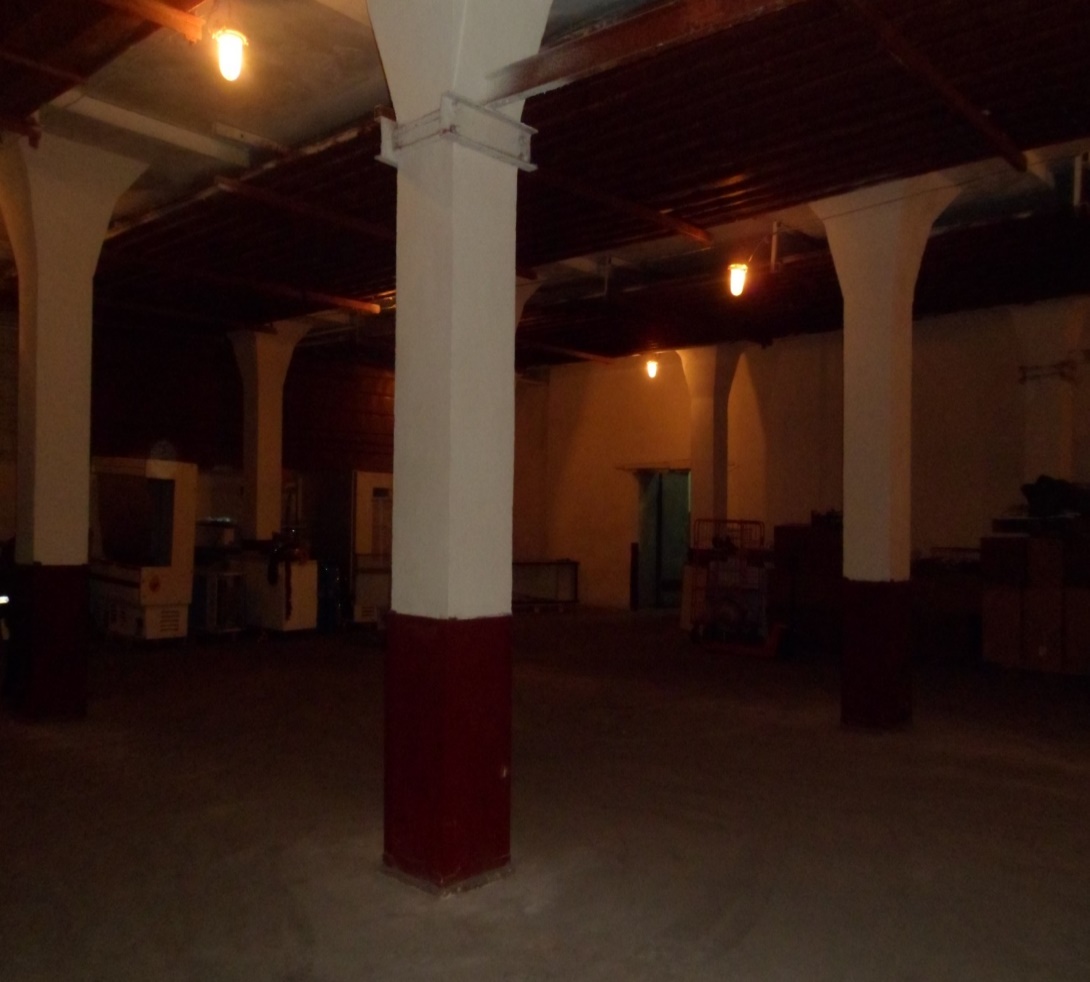 ГКОРУП "Облторгсоюз"
Схема 5-го этажа
ГКОРУП "Облторгсоюз"
Не Охлаждающие камеры
ГКОРУП "Облторгсоюз"
Не Охлаждающие камеры
ГКОРУП "Облторгсоюз"
мы предлагаем:
Неизменную арендную плату. Цена аренды не меняется и привязана к базовой арендной величине, которая регулируется на государственном уровне и пересматривается 1 раз в год.

Долгосрочный договор аренды.

Все объекты имеют удобный подъезд и оборудованы бесплатными парковками.
ГКОРУП "Облторгсоюз"